Родительское собрание
Тема:«Семья и школа. Роль семьи в воспитании ребенка»
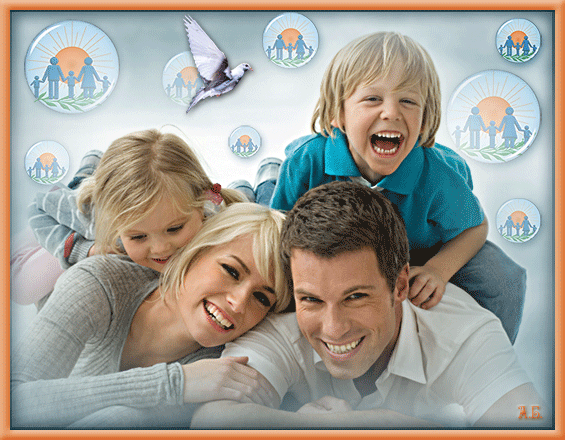 Автор:
учитель начальных классов
 МБОУ «СОШ №1 им.Б.Н.Куликова» 
Шах Елена Петровна
Семья- колыбель духовного рождения человека
В семейном кругу мы с вами растем
Основа основ – родительский дом.
В семейном кругу все корни твои,
И в жизнь ты выходишь из этой семьи.
В семейном кругу мы жизнь создаем,
Основа основ –родительский дом.
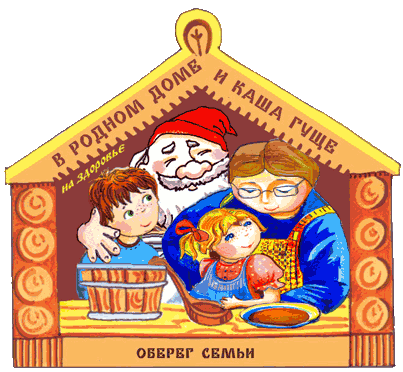 Семейные ценности
выручка
В
ЗАИМО
понимание
уважение
любовь
согласие
Общение в семье
Общение в семье представляет собой отношение членов семьи друг к другу и их взаимодействие;
обмен информацией между ними, их духовный контакт; 
спектр общения в семье может быть очень разнообразным. Помимо бесед о работе, домашнем хозяйстве, жизни друзей и знакомых оно включает в себя обсуждение вопросов, связанных с воспитанием детей, искусством, политикой и т.д.
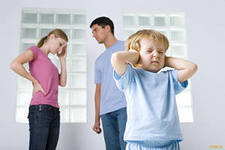 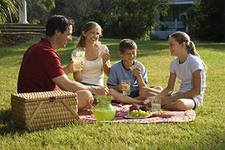 Задачи родителей
создание у ребенка уверенности в том, что его любят и о нем заботятся;
относиться к ребенку в любом возрасте любовно и внимательно;
постоянный психологический контакт с ребенком;
заинтересованность во всем, что происходит в жизни ребенка
Формула истиной родительской любви
«Люблю не потому что ты хороший» ,
      а «люблю потому , что ты есть».
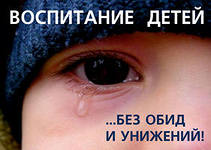 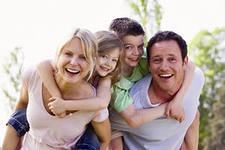 Проблемы семейного воспитания
Дефицит ласки, который испытывают наши дети;
Синдром опасного обращения с детьми -поведение родителей по отношению к ребенку, сопровождающееся нанесением физической, психологической и нравственной травмы;
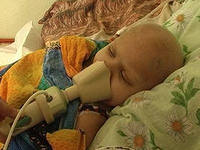 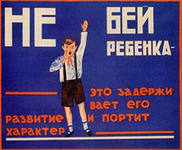 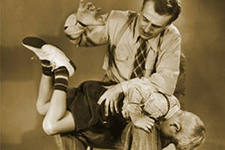 Правила для родителей
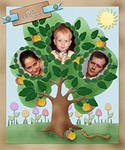 Правило 1. - признание личности ребенка и его неприкосновенности. 
Правило 2. -формирование адекватной самооценки. 
Правило 3. - приобщение ребенка к реальным делам семьи. 
Правило 4. - развивать силу воли ребенка. 
Правило 5.  - учить планировать. 
Правило 6. - требовать выполнение домашних обязанностей, поручений.
Правило 7. - научить общаться с другими детьми, людьми. 
Правило 8. - формировать нравственные качества: доброту, порядочность, сочувствие, взаимопомощь, ответственность.
Любите и цените свою Семью!
А.С.Макаренко писал: 
«Хотите, чтобы были хорошие дети- будьте счастливы».
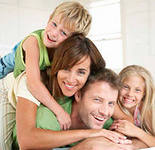 Список источников
Азаров Ю.П.Семейная педагогика. М.: Политиздат,1982
Афанасьева Т.М. Семья. М.: Просвешение,1985
Диалоги о воспитании: Книга для родителей/под ред. В.Н.Столетова; М.:Педагогика,1985
Ковалев С.В.Психология современной семьи.М.:Просвещение,1988
Культура семейных отношений: Сборник статей.М.,1985
Селевко Г.К., Селевко А.Г. Найди себя. М.: Народное образование,2001
Воспитание без обид- http://im0-tub-ru.yandex.net/i?id=87920543-38-72&n=21
Не бей ребенка - http://im4-tub-ru.yandex.net/i?id=52867184-21-72&n=21
Избиение детей- http://im8-tub-ru.yandex.net/i?id=298518828-51-72&n=21
Семья - http://school8mog.besthost.by/index.php?cstart=7&
Семья школа любви- http://900igr.net/kartinki/obschestvoznanie/Semja-1/116-Ljubvi.html